Дарунки бджільництва
Найбільш популярні сорти меду
Конюшиновий мед - збирається з білого і жовтого повзучих клеверів і володіє тонким ароматом і ніжним смаком.
Соняшниковий мед - в рідкому вигляді яскраво-жовтого, золотистого або світло-бурштинового кольору. Відрізняється ніжним терпким присмаком і слабким приємним ароматом.
Акацієвий мед - виробляється з квіток білої акації. Дуже світлий, прозорий.  Колір - від білого до золотисто-жовтого. Він користується особливим попитом  через свій тонкий пікантний аромат і дуже ніжний смак. Належить до одного з найкращих сортів.
Липовий мед - кращий сорт меду, має надзвичайно сильним і приємним аромат квітучої липи, власний специфічний смак, який легко розпізнається навіть у суміші з іншим медом. Колір меду білий, іноді абсолютно прозорий
Волошковий мед - бджоли збирають з хорошого медоноса - волошки синьої і польової. Мед зеленувато-жовтого кольору, має приємний, із запахом мигдалю аромат і гіркуватий присмак.
Буркуновий мед - збирається з квіток буркуну і відрізняється дуже ніжним і приємним смаком і ароматом з відтінком ванілі. Мед дуже світлий, водянисто-білий. Іноді він має золотистий або злегка зеленуватий відтінок. Оцінюється як один з кращих сортів.
Кленовий мед - має світлий колір, ніжний аромат і чудові смакові якості.
Кіпрейний мед - бджоли заготовляють з пилку і нектару лілово-червоних квітів іван-чаю. Мед має ніжний смак і аромат.
Вересовий мед - поширений у лісових районах півночі і північного заходу України. Для нього характерний сильний аромат, специфічний терпкий смак. У рідкому вигляді мед темно-бурштиновий, іноді з червонуватим відтінком.
Бавовниковий мед - має своєрідний смак і аромат. У рідкому вигляді майже безбарвний.
Гречаний мед - відрізняється палітрою від темно-жовтого до темно-коричневою з червонуватим відтінком. Найбільш темним з вишневим відтінком буває тільки що відкачаний мед.
Каштановий мед - гіркий на смак, світлий, іноді темнуватий.
Прополіс – бджолиний клей
Прополіс – це продукт, який виготовляється тільки бджолами, сам по собі він є клейкою масою. До складу прополісу входять дубильні речовини, рослинні смоли, віск, ефірні олії, вітаміни і мінеральні речовини і ще багато різних компонентів. 

Бджоли використовують прополіс для будівництва сотів. На зиму бджоли за допомогою прополісу закривають великі отвори, залишаючи лише маленькі проходи. У народі ж прополіс завдяки своїми природними корисними властивостями використовується ширше, ніж у виробників при воготовленні різних ліків.
	
Прополіс володіє такими властивості: антисептичні (протибактерицидну, противірусну ); знеболюючі; ранозагоювальні; протисвербіжні; бальзамічні;

За один день бджолина сім'я збирає в середньому близько 1 г прополісу, а за 2 місяці (липень-серпень) - 50-60 г.

Бджолиний прополіс - це натуральна продукт, в який входять багато вітамінів, мінералів, ферментів, а також багатий збалансований набір мікроелементів.
Бджолиний віск
Бджолиний віск - цінний продукт, який з давніх-давен широко використовується людиною для виготовлення свічок, лікувальних мазей, бальзамів, косметичних засобів. Нині налічується понад 40 галузей народного господарства, де застосовується бджолиний віск. 

Бджолиний віск - виключно стійка речовина, яка непідвладна ні часові, ні волозі. Бджоли будують з воску гніздо у вигляді двосторонніх сотів. Бджолині будівлі завжди дивували та й не перестають дивувати людину. 

Колір воску може бути від білого та світло-жовтого до темно-жовтого та сірого. Підрозділяється він на сортовий і нестандартний. Сортовий має світло-жовтий, білий, жовтий, темно-жовтий і сірий колір, природний воскової запах, однорідну структуру, причому допускається неоднорідність кольору. 

В народній медицині віск застосовується для лікування таких захворювань, як запалення гайморових порожнин, астми, алергічної нежиті. 

Бджолиний віск ефективний як протизапальний засіб при лікуванні  м’язових болів. 

Віск добре всмоктується шкірою і додає їй гладкого і ніжного вигляду, тому він широко застосовується в косметичній медицині.
Цілюща бджолина отрута
Як ми знаємо, у медоносних бджіл  на кінці черевця розташований орган захисту — жалючий «апарат», який складається з жала, двох отруйних залоз і резервуара для отрути. Колючі частини жала мають зазубринкі, що перешкоджають вилученню його зі шкіри.

У разі небезпеки бджола встромляє вістрі жала в шкіру потенційного ворога. Вкусить, бджола летить, а жало, затримуючись у шкірі, відривається разом з усім жалячих апаратом. Під впливом скорочувальних м’язів апарату вся отрута поступово виливається з резервуара в ранку. А через кілька годин після вжалення бджола гине. Що є бджолина отрута?

Бджолина отрута — апітоксин (від грецького «Apis» — бджола і «toxin» — отрута) — являє собою безбарвну прозору рідину з характерним запахом, що нагадує запах меду, і гірким пекучим смаком. 

Широко застосовується бджолина отрута в лікуванні суглобових захворювань, особливо запального характеру. Відновлюється рухливість у суглобах, а болезаспокійливий ефект настає відразу після лікувальної процедури і тримається до декількох діб

Хороші результати дає апітерапія при бронхіальній астмі. Апітерапія повинна проводитися обережно, тому що хворі бронхіальною астмою дуже чутливі до всякого роду подразнень. Напади задухи припиняються або попереджаються. 

При апітерапії поліпшуються сон, настрій, апетит, нормалізується кров’яний тиск.
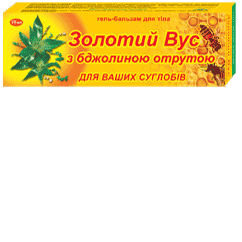 Бджолиний квітковий пилок
Квітковий пилок, як і всі продукти бджільництва, має дуже широкий спектр апітерапевтичної дії. Використовуючи квітковий пилок, людина може запобігти розвитку інфарктів та інсультів. Такий спектр дії пилку ставить його в перший ряд ліків, необхідних людям із серцево-судинною недостатністю. Він допомагає при інсультах, інфарктах, гіпертонії, ішемічній хворобі серця, аритмії, вегето-судинній дистонії.

Пилок бджолиний також стимулює ріст і регенерує пошкоджені тканини, в тому числі й тканини печінки, відновлюючи функції печінки. Тому пилок рекомендується при хворобах печінки і підшлункової залози.

І це далеко не весь перелік хвороб, при лікуванні яких використовується пилок. А приймають його так: по 0,5 чайної ложки три рази на день до їди, розсмоктуючи в роті й не запиваючи нічим упродовж 15-20 хвилин. Приймають три тижні, в окремих випадках до 1,5 місяця.

Пилок бджолиний, як і всі інші продукти бджільництва, є сильним імуностимулятором.

У своїй апітерапевтичній практиці звертаю основну увагу на зміцнення імунної системи саме за допомогою продуктів бджільництва. Приймаючи продукти бджільництва, людина дає своєму організму  підживлення, внаслідок чого і творяться справжні дива. Потрібно навчитись всім - і дорослим, і малим, хворим і здоровим, приймати продукти бджільництва.
Бджолиний хліб - перга
Виробляють бджоли її дуже ретельно. Піклуючись про своїх майбутніх личинок, підбирають пилок з різних квітів і створюють своєрідний коктейль з набору мікроелементів. Перга має приємний кислувато-солодкий смак.

Процес виготовлення перги унікальний. Пилок квітів, який багатий мінеральними речовинами, бджоли складають в комірки стільників  і пророщують його. В комірках відбувається процес молочнокислого бродіння. Кінцевою стадією виготовлення перги є структурування, - закладання програми впливу на живий організм. Пергою бджоли годують своїх личинок. За три дні маса личинок збільшується в 1500 раз. Такої біологічної активності не має ні один продукт

Лікування пергою дає дивовижні результати – самопочуття поліпшується вже за декілька днів.  Перга лікує цілий спектр хвороб – анемію, серцеву недостатність, порушення мозкового кругообігу, інфаркт, інсульт, гепатит, гастрит, виразку шлунка, алергію, грип.
Диво- забрус
Той, кому доводилось бачити щільник, дощенту заповнений медом, звернув увагу на те, що він запечатаний восковими кришечками. Під час викачування меду пасічник їх зрізає разом із верхівкою чарунки і частиною меду. Оце і є забрус.

Всесвітньо відомий американський лікар Д.С.Джарвіс у книзі «Мед та інші природні продукти» чимало місця відводить забрусу, розповіді про його цілющі властивості. Зокрема, в разі гострої нежиті він рекомендує жувати забрус  по 15 хвилин, не менше 5 разів на день. І за два дні ви забудете про хворобу.

Знаний в Україні винахідник, вчений бджоляр В.Соломко дійшов висновку, що забрус – набагато ефективніший, порівняно зі звичайним медом, не лише під час лікування захворювань верхніх дихальних шляхів, а й інших органів. Крім того, на відміну від аптечних препаратів, він не викликає алергії, а також збудники хвороб не звикають до нього.

Інший відомий український бджоляр І. Волюшкевич на власному досвіді упевнився, що жування забрусу позитивно впливає на стан зубів. «У всякому випадку я,- пише він, - як почав жувати забрус (понад 20 років тому), то забув дорогу до зубного лікаря, і у свої 76 літ обходжусь своїми зубами.

То в чому ж полягає лікувальна сила забрусу? Вчені дослідили, що,запечатуючи щільник, бджоли використовують особливу речовину, до якої входять секрети їх воскових і слинних залоз, прополіс, пилок. Отже, кришечки щільника за своїм складом мають значні переваги над звичайним воском, бо є сумішшю  активних речовин, які і впливають на організм людини.